Fundamentals of Hydraulic Engineering Systems
Fifth Edition
Chapter 3 c
Friction Loss in Pipe Flow
Slides in this presentation contain hyperlinks. JAWS users should be able to get a list of links by using INSERT+F7
Copyright © 2017, 2010, 1996 Pearson Education, Inc. All Rights Reserved
[Speaker Notes: If this PowerPoint presentation contains mathematical equations, you may need to check that your computer has the following installed:
1) MathType Plugin
2) Math Player (free versions available)
3) NVDA Reader (free versions available)]
Friction Losses in Pipe Flow
Relationship to Fluid and Pipe Properties
The magnitude of the friction loss in a pipeline is:
Proportional to Pipe Length
Inversely Proportional to Pipe Diameter
Proportional to some Power of Velocity
Related to Pipe Roughness (Turbulent Flow)
Independent of Pressure
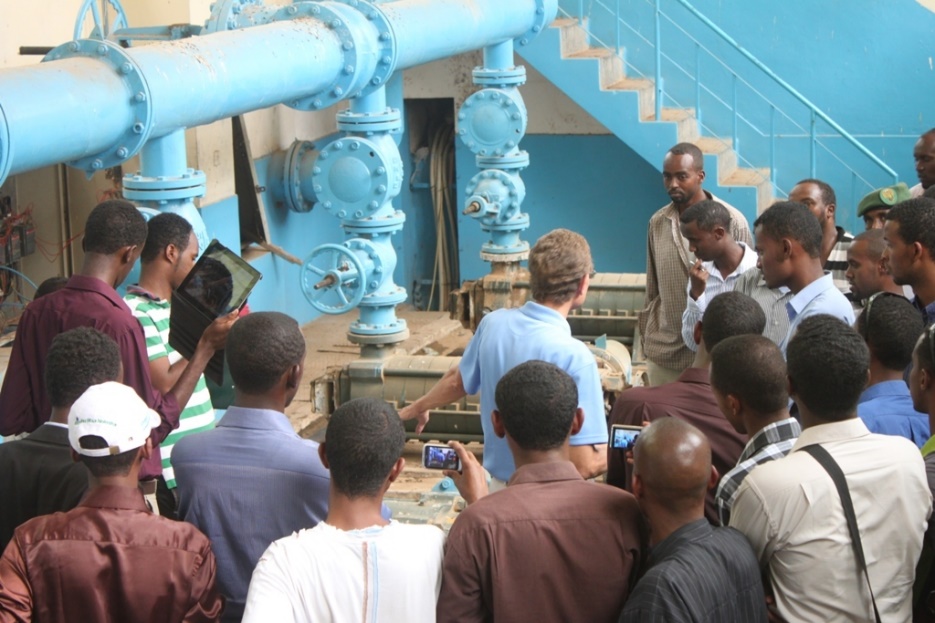 Darcy-Weisbach equation:
Description of Pipe Friction
Definitions and Visualization
Question: What forces cause and resist the flow of water in the figure below (cylindrical pipe section of radius “r”).
Cause Motion: Pressure difference between the two ends.
Resist Motion: Viscous force caused by shear stress
In laminar flow:
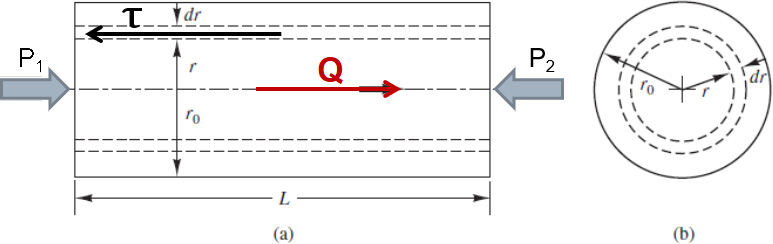 Figure 3.7 Geometry of a circular pipe
Friction Factors for Various Types of Flows (1 of 2)
The Darcy-Weisbach Equation
Determination of the Friction Factor
Laminar Flow:
Turbulent Flow:
Complete Turbulence:
Turb. (smooth pipe):
e = roughness height for pipe material (Table 3.1 see slide 7 and 8)
Table 3.1 Roughness Heights, e, for Certain Common Pipe Materials (1 of 2)
Table 3.1 Roughness Heights, e, for Certain Common Pipe Materials (2 of 2)
Friction Factors for Various Types of Flows (2 of 2)
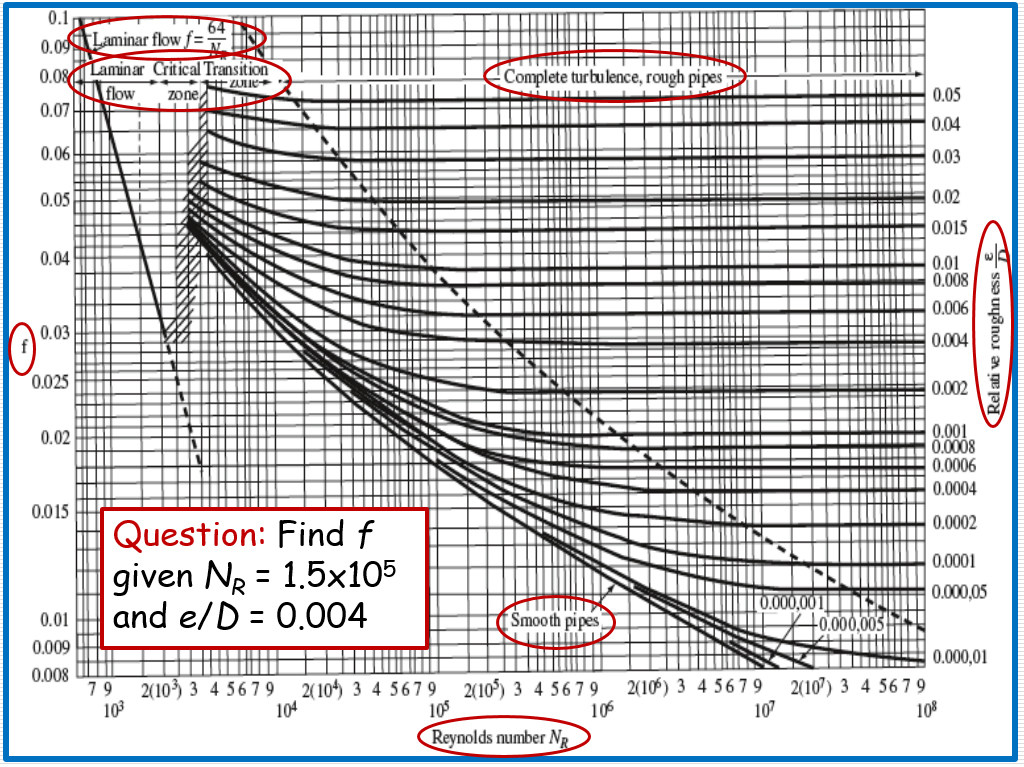 Friction Losses and the Energy Eq’n (1 of 2)
Example Problems – Solve on White Board
Water at 20°Celsius flows (3,500 L/sec) through a 1.5-m-diameter, commercial steel pipe. Find the flow regime and the friction factor.
Solution:
From the Moody Diagram, f = 0.011 (turbulent, transition zone)
Friction Losses and the Energy Eq’n (2 of 2)
Find Q (in L/sec) in a horizontal, 6-kilometer long, cast iron pipeline if h = 408 meter and D = 30 centimeter. (Assume complete turbulence.)
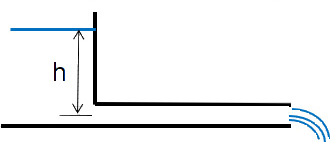 Solution:
Homework Problems:
Water Pipeline Installation
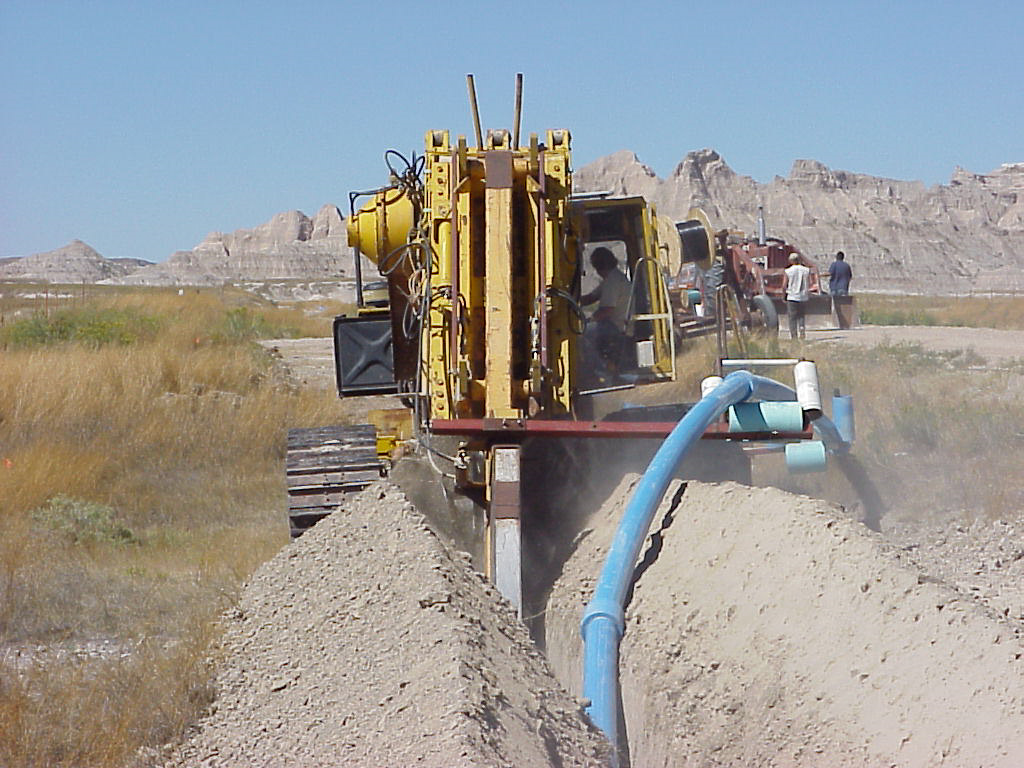 www.usbr.gov/gp/multimedia/2010_contest/content/images/full/Redshirt_Pipeline_Construction.jpg
Copyright
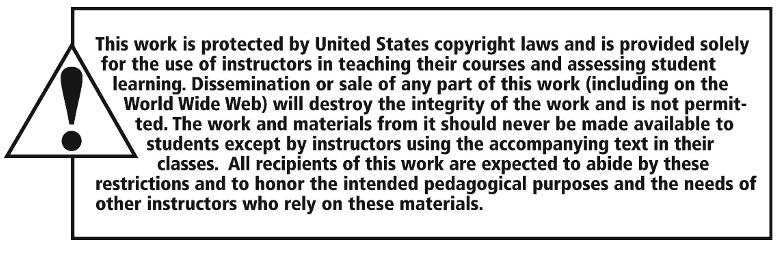